How many children do you have?
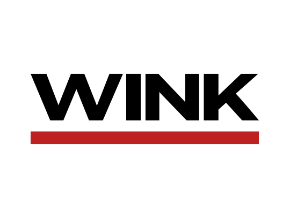 What are their ages?
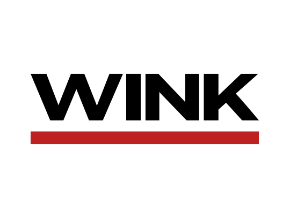 Do you hide that you're a mother in the workplace?
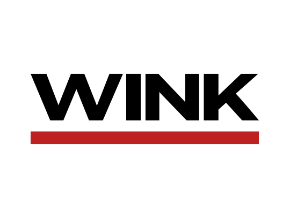 Have you ever omitted that you missed a project or work hours because of your child?
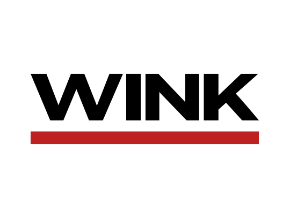 Have you lost an opportunity at work because you're a mother?
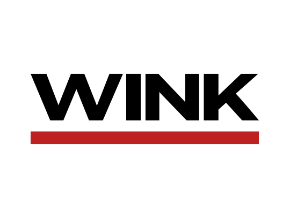 "Generally when a child is sick, the mother is the one that stays home from work and cares for the child or runs their child to the doctor appointments. I feel like when this happens, mothers miss out on promotions and pay increases and sometimes even receive criticism for missing work. For example, last week during the school threats, I took my child to work with me. Now, so far this week I’m feeling animosity at work directed towards me because I chose to keep my child safe and with me and I don’t think that’s fair"
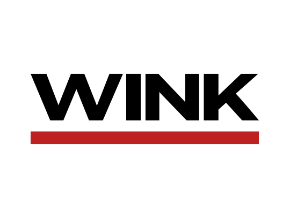 "I have to work a reduces schedule in order to accommodate having kids and being able to get them off the bus and to doctors etc. I cannot put in for transfers or promotions due to prioritizing my kids in terms of schooling, weekends and after school activities"
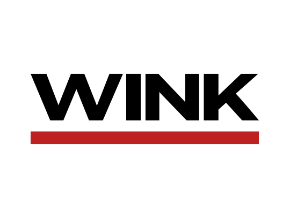 "When I told my employer I was pregnant I was taken out of consideration for a promotion"
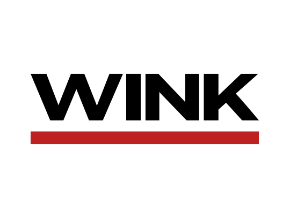 "I constantly lost clients as a hairstylist and barber. When I returned from maternity leave with both of my children, I lost the most. Peoples would tell me to my face that I won’t have time for them like I used to? What always struck me was some people didn’t even try they automatically made the decision for me?"
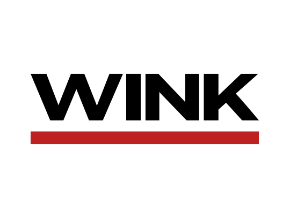